Leading Successfully in Times of Change and Uncertainty
Kenneth Anderson Taylor, Ph.D.
March 19, 2025
Center Overview
CNP supports a vibrant nonprofit and philanthropic sector in Texas and beyond, through high quality research, professional outreach and engaged learning.
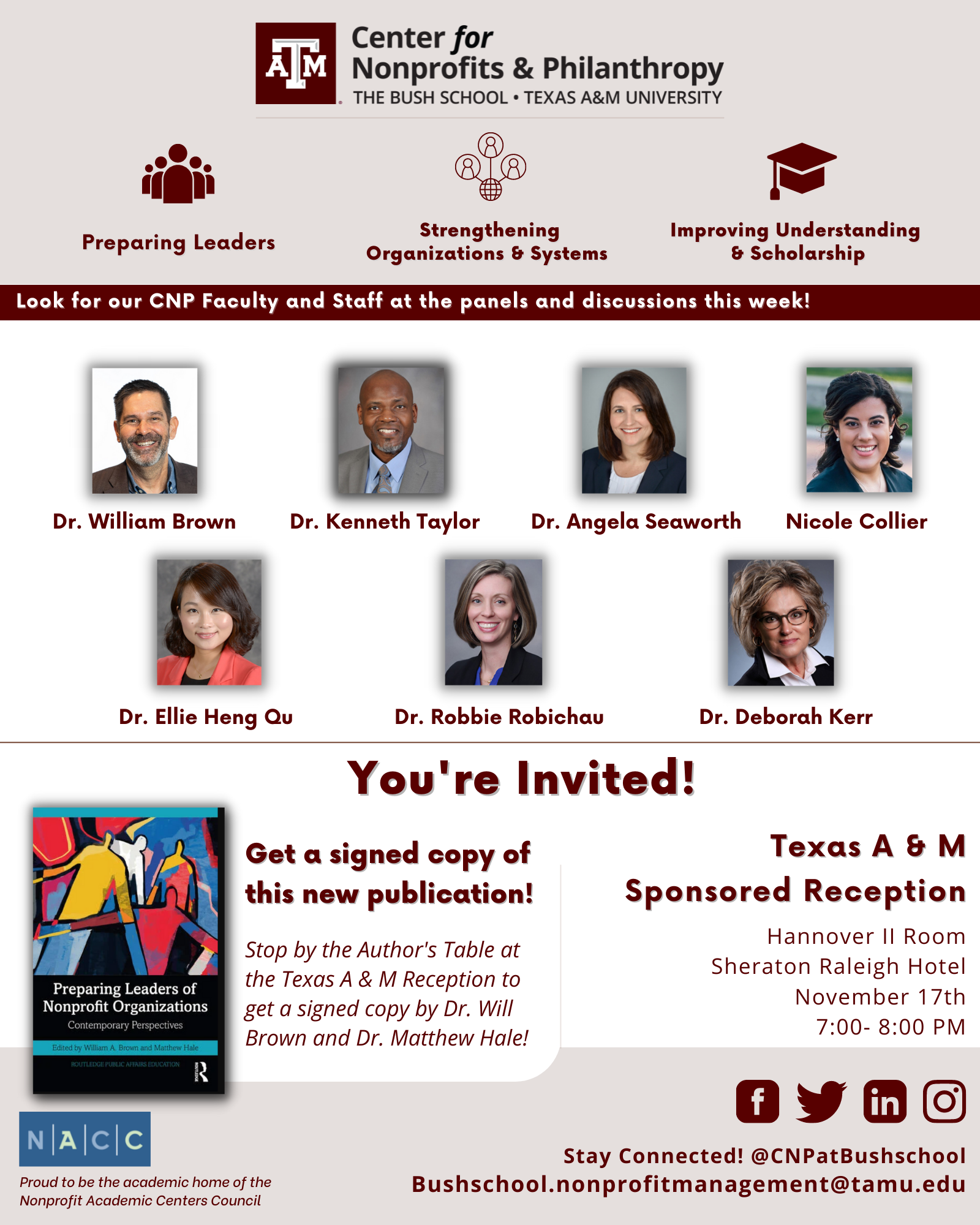 Upcoming Events
April 10, 2025: April Webinar about leadership and the power of transformation
Zoom Noon - 1:00

May 13, 2025: Unlocking System Thinking: Tools for Transformation
Zoom from 1:00 - 4:00 pm

May 29, 2025: Leadership in Board Service
Zoom from 1:00 - 4:00 pm CST
Scan to Register!
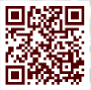 On the Mind of Nonprofit and Public Service Professionals
What leadership responsibilities do we have to address in times of change?
Though we certainly need to address team and organizational-level issues during these times, we can’t abandon our individual obligations as leaders
Research suggests the first level of leadership begins at the individual level 

One’s ability to influence and motivate others towards mission advancement could be compromised without self-exploration as a leader
What to Keep in Mind…
Turbulent times are always not too far down the road in the nonprofit and public sectors

Effective leadership requires that people adapt their style to the demands of different situations

Leaders are ultimately judged on their performance during and following tough times
Self-Leadership
Behavioral Approach
Core Values
Personal values are interwoven with leadership development activities
Leadership Narrative
How you and others narrate who you are as a leader?
Authentic Foundation
Being self-aware; ethics, transparency, and how one engages others in decision making processes
Situational Approach
Different situations demand different kinds of leadership
In this model, effective leadership requires leaders to adapt their style to the demands of different situations

Directive Behaviors - giving direction, establishing goals, setting timelines

Supportive Behaviors - helps individuals/groups feel comfortable about themselves, their co-workers, and the situation via two-way communication and employing social and emotional support
Adaptive Approach
Stresses the behaviors of the leader in relation to the work of followers in the situations in which they find themselves

Used to explain how leaders encourage productive change across multiple levels; self, organizational, community, and societal
Here, the leader is not a savior but, the one who plays the role of assisting people who need to confront tough problems
Leading Change
Performance Dimensions
Making things happen

Crisis management is about organizing, directing, and implementing actions that minimize the impact of a threat

Getting the job done

Forging cooperation between previously unrelated agents; and enabling “work arounds” when routines and resources do not work

Fulfilling a symbolic need for direction and guidance
Assessment Framework
Performance Expectations
1. Early Recognition
Rapid awareness of impending threats; leader foresight

2. Sensemaking
Methods in place to process and share information in a timely manner

3. Making Critical Decisions
Concerning oneself with strategic issues

4. Orchestrating Vertical and Horizontal Coordination
Facilitate effective cooperation and intervening as needed 

5. Coupling and Decoupling
Monitoring the state of critical systems
Performance Expectations cont
6. Meaning Making
Provide hope and confidence; how one intends to lead their organization and community out of the crisis

7. Communication
Ensuring communication professional have accurate information for the public

8. Rendering Accountability 
Provide transparent account of their (in)actions before and during the crisis

9. Learning
Reflecting on actions and willingness to tolerate negative feedback  

10. Enhancing Resilience
Shared belief of overcoming future obstacles
Questions/Answers
THANKS!
Connect With Us!